Start-Up – Partner Talk
Look at the following quotes from Mohandas Gandhi. Choose one that you think relates to the idea of civil disobedience. Discuss the quote with your HORIZONTAL partner. How does it relate to civil disobedience?
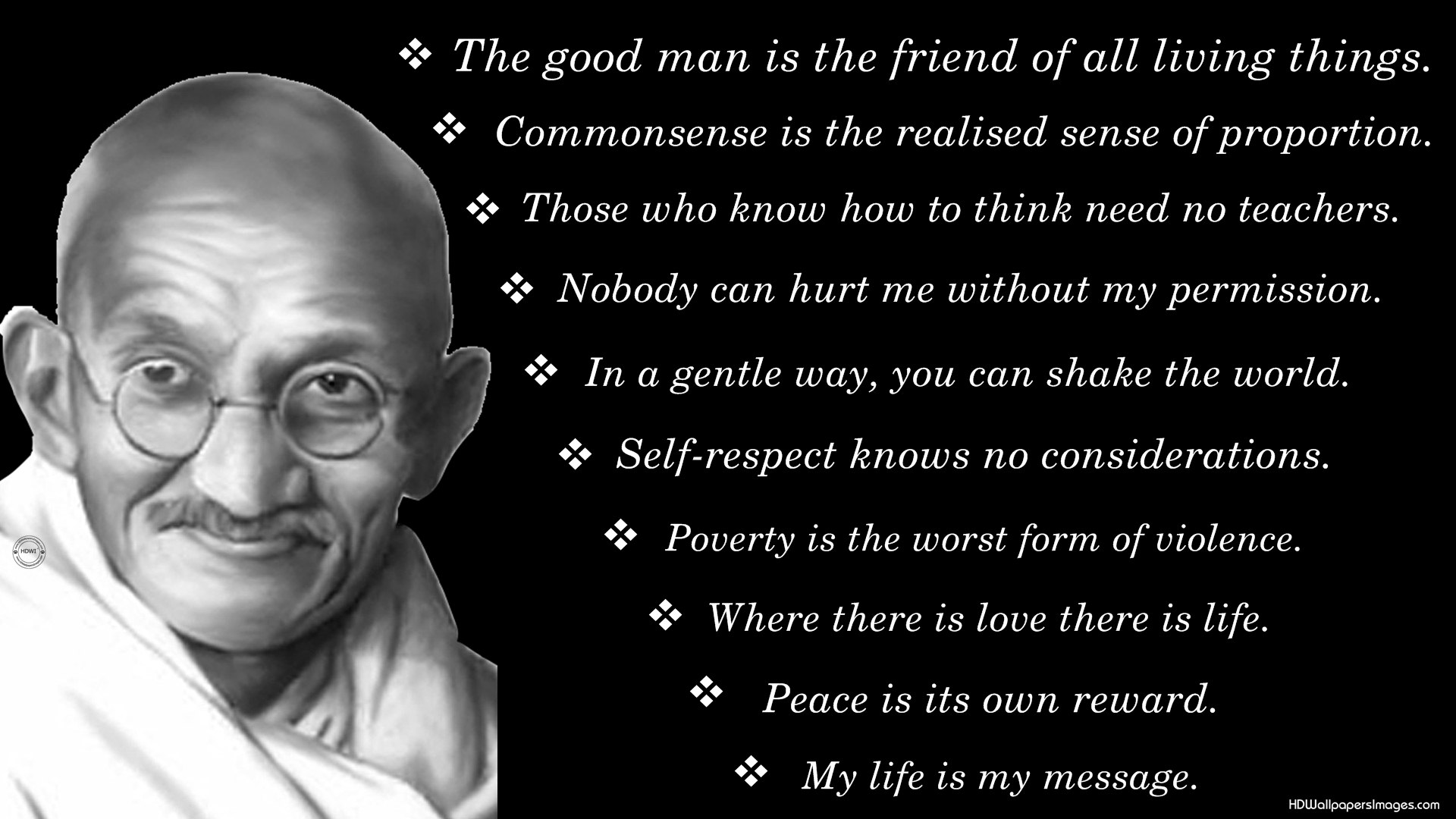 Start-Up - Writing
Now write about the quote that YOUR PARTNER chose. How did they say that it related to the idea of civil disobedience? Do you agree?
Mohandas Gandhi
(1869-1948)
Began his public career as a lawyer fighting for the rights of Indian people in South Africa.
From the 1920s to the 1940s, he led a prolonged campaign of “satyagraha” or non-cooperation in protest of Great Britain’s rule of India.
Despite multiple arrests and imprisonments, Gandhi continued to advocate for nonviolent resistance; even in the face of violence from those in power.
“Nonviolent Resistance”
Let’s read through this excerpt from Gandhi’s speech together. 
As we read, identify Gandhi’s claim in this speech. Highlight evidence of that claim in the text.
Discussion
What does Gandhi say are the two methods of countering injustice? 
What is satyagraha?
What is your opinion of Gandhi’s method of protest? Do you think it would be effective? Why? How would you judge its effectiveness?
Independent Work
Answer the questions on your own paper IN COMPLETE SENTENCES.
BE SURE TO CITE when giving evidence to support your answers.
Exit Ticket
Gandhi says that no country has ever become happy through victory in war. Do you agree or disagree? Why? Defend your answer.